AURORA LOPEZ GONZALEZ
Nombre Civil: Justa
Fecha Nacimiento: 28.05.1850
Lugar Nacimiento: San Lorenzo (Madrid)
Sexo: Mujer
Fecha Asesinato: 07.12.1936
Lugar Asesinato: Aravaca (Madrid)
Orden: Religiosa de la Orden de las Siervas de María (OSM)
Datos Biográficos Resumidos:
Recibió el  Bautismo el 30 de mayo del mismo año poniéndole el nombre de Justa. Dos años más tarde recibió el sacramento de la Confirmación.
Sus padres la educaron cristianamente desde su niñez. El 20 de marzo de 1874, ingresó como Postulante en las filas de las Siervas de María, en nuestra casa de El Escorial, pasando al poco tiempo al Noviciado de Madrid, para formarse en él, según nuestras Constituciones. El 14 de mayo del mismo año vistió el Santo Hábito, cambiando su nombre por el de Sor María Aurora. El 24 de junio, hizo sus primeros Votos con el fervor que el caso lo requiere y el 2 de julio de 1897, pronunció sus Votos Perpetuos en la Casa Madre.
El año 1885 fue nombrada Superiora de Arévalo. Volvió a Madrid en 1893, luego la destinaron a El Escorial, donde desempeño el cargo de Consiliaria. Residió también en las comunidades de Salamanca, Alcalá de Henares, Cabeza del Buey, Jaén, Cuidad Real y por último en Pozuelo de Alarcón.
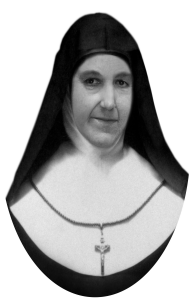 AURORA LOPEZ GONZALEZ
Contemporánea de Santa Mª Soledad Torres Acosta, refleja fielmente en su vida , la sencillez y la valentía, la bondad y el espíritu sobrio, que distinguió a la Fundadora.    En su larga vida religiosa, nuestra Hermana se mostró muy amante del Instituto y sacrificada en el ejercicio de los ministerios, en el cuidado de los enfermos en sus domicilios, compartiendo con las jóvenes religiosas su rica experiencia.
    A pesar de su ancianidad, ya que al tiempo de su muerte, era la religiosa más antigua del Instituto (62 años de vida religiosa), era muy fervorosa, le gustaba ser puntual para acudir a los actos de comunidad y recordaba con frecuencia la presencia de Dios. Era trabajadora y muy animada en las recreaciones.
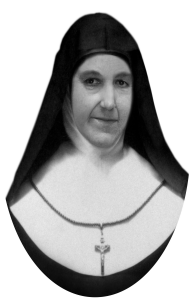 AURORA LOPEZ GONZALEZ
Datos Biográficos Extendidos:
Martirio:
 Desde 1911 contaba la Congregación de Siervas de María con una espaciosa casa en Pozuelo de Alarcón - Madrid - donde se retiraban las Hermanas mayores en busca de descanso y desde donde algunas de ellas salían gozosas, cada noche a prestar su servicio de asistencia a los enfermos en dicha población.      En 1936, con motivo de la guerra civil, Pozuelo de Alarcón, pasó a ser línea de fuego. Nuestra casa fue tomada y las Hermanas se vieron obligadas a dispersarse    entre familias conocidas,  prohibiéndosele la comunicación   de  unas  con otras e   incluso de rezar. Esto sucedía el 21 de Noviembre de 1936.
A primeros de Diciembre la situación llegó a ser tan insostenible, que se vio la necesidad de evacuar urgentemente a las pocas personas que aún quedaban en Pozuelo de Alarcón.





Cuatro de nuestras Hnas: M. Aurelia, Sor Daría, Sor Agustina y Sor Aurora, reconocidas como religiosas y sin negar en ningún momento su condición de consagradas fueron martirizada.
Al llegar los momentos de la prueba, Sor Aurora se amoldó a todo con una docilidad admirable, aunque al quitarse el hábito, gruesas lágrimas corrían por sus mejillas. Supo dar prueba en todo momento de serenidad y abandono de los planes del Señor sobre ella. 
    En julio de 1936, nuestra casa de Pozuelo de Alarcón fue tomada por los revolucionarios y las Hermanas tuvieron que dispersarse entre las familias conocidas, estando completamente incomunicadas las unas de las otras y sometidas a una estrecha vigilancia. Sor Aurora, junto con las otras tres Siervas de María, fue reconocida como Religiosa y fue escogida para el martirio. Es muy probable que Sor Aurora muriera en la noche del 6 al 7 de diciembre de 1936 en Aravaca, Madrid. Tenía Sor Aurora 86 años de edad.
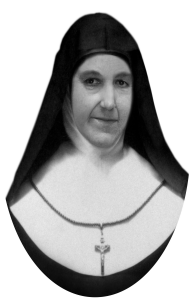 AURORA LOPEZ GONZALEZ
¿En qué lugar reposan sus restos mortales?
En el Cementerio de Aravaca (Madrid)
¿En qué fecha fue Beatificada?
El 13 de octubre de 2013, en Tarragona
¿En qué fecha fue Canonizada?
Aún no está canonizada
Fiesta Canónica:
05 de diciembre
06 de noviembre, Festividad de los Beatos Mártires durante la Persecución Religiosa en el siglo XX
Fuente:
 https://www.siervasdemariacastilla.com/contenido/Martires.html
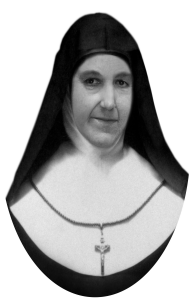